Typologie osobnosti u dětí (Miková, Stang)
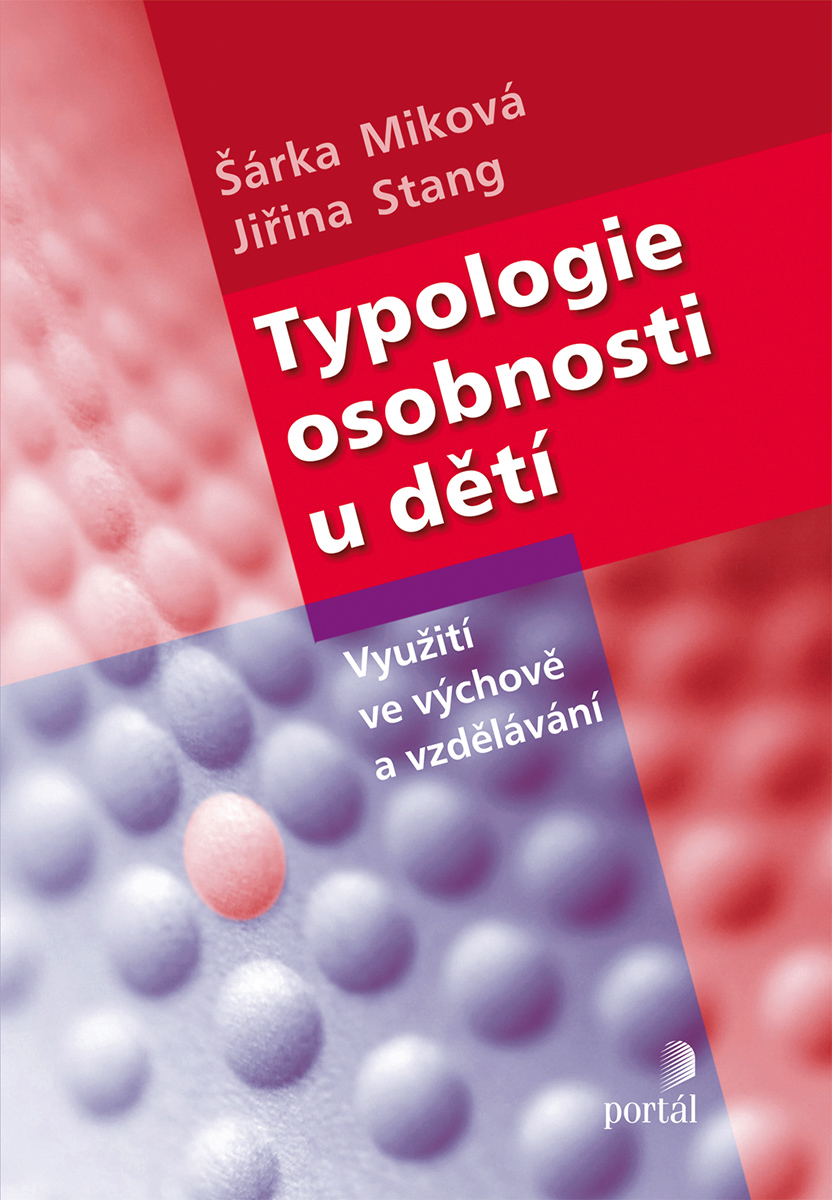 Petra Segeťová
Kateřina Štrausová
Typologie
- popisuje tendence v chování
- vychází z teorie C.G.Junga, jehož záměrem bylo léčit emocionální problémy klientů
                   - navázala na něj Isabel B.Myersová a její matka Katharine
                      C.Briggsová (během 2.sv.v.)
                               - vytvořily nástroj pro diagnostiku (dotazník Myers-Briggs
                                  Type Indicator = MBTI)
Využití MBTI
- Kariéra
- Řízení lidí
- Mezilidské vztahy
- Vzdělávání
- Poradenství
Zaměření osobnosti: „získávání“ energie
Příjem informací: jakému typu informací důvěřujeme
Rozhodování : zpracování informací
Zaměření osobnosti: uspořádání vnějšího světa
EXTRAVERTI
- sdělování prožitků
- přemýšlení nahlas
- skákání do řeči
- impulzivní, nestálí
- kontakt s lidmi, střídání činností

X zaměňováno s komunikativností

Energie z vnějšího světa
INTROVERTI
- čas na přemýšlení
- ve fázi přemýšlení i představa sdělení informace – myslí si, že už odpověděl
- čas o samotě
- iniciativa na druhých
- naslouchání (neskáčí do řeči)
- individuální činnosti

x zaměňováno s ostýchavostí
                                                Energie z vnitřního světa
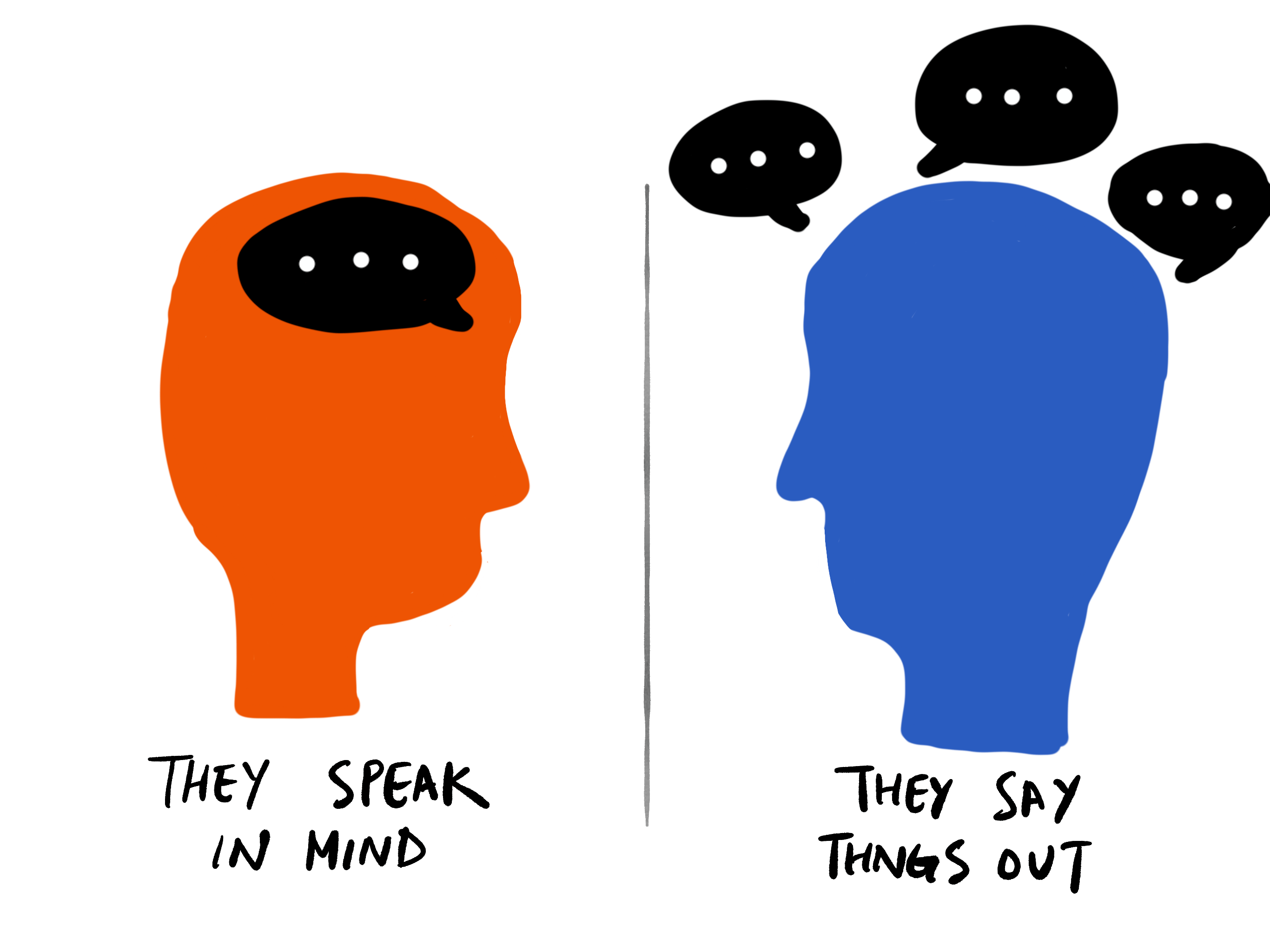 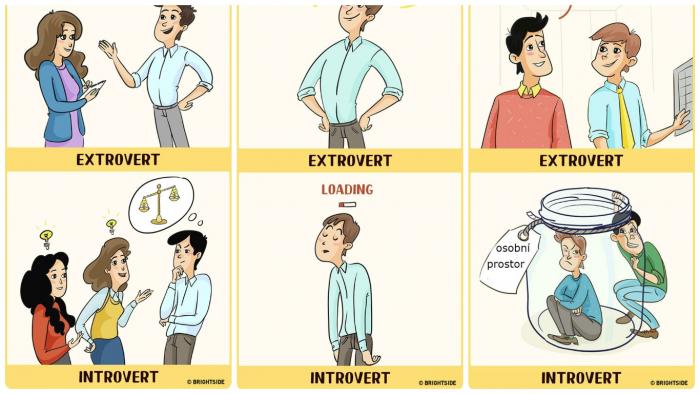 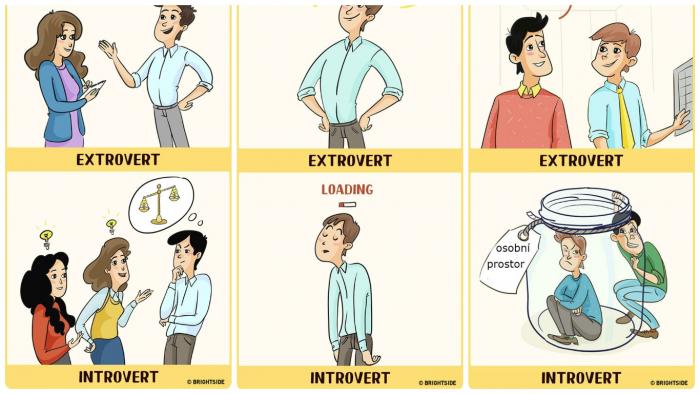 Možné nedorozumění?
- E. mohou unavit své okolí
 - E. nechápou, že někdo „nic“ nedělá – chtějí zabavit

- I. Nesdělují informace – nezájem?
- I . Mohou E. vnímat jako sebestředné a nevychované
I x E - videa
http://www.ted.com/talks/susan_cain_the_power_of_introverts?language=cs
https://www.youtube.com/watch?v=oFhmyPENaCk
https://www.youtube.com/watch?v=pi1bDAPxoWY
https://www.youtube.com/watch?v=JtPcsFkrbSU (nepřesné titulky)

http://www.medicaldaily.com/brain-introvert-compared-extrovert-are-they-really-different-299064
Příjem informací - SMYSLY
- smysly ke zjišťování okolního dění
- zájem o to, co je skutečné (tady a teď)
- žijí současností (budoucnost až ohrožující)
- opírají se o fakta
 - od jednotlivostí postupují k celku
- nové poznatky přenášejí na praxi
- preferují úkoly vycházející z reality , spojeno se zkušeností(viditelný výsledek) – konkrétní úkoly

- očekávají, že slova jsou přesně tak, jak byla řečena – od „intuitivního“ typu dostávají zpět „mlžení“
Profese: aplikace naučeného, kontakt s realitou
Příjem informací - INTUICE
- možnosti dané věci a k čemu má vztah
- hledají skryté významy
- obrazná vyjádření, metafory
- žijí budoucností (co by mohlo být)
- fakta si pamatují spolu z významem, který dosadili nebo se vztahem
- od celku k podrobnostem
- vytváří hypotézy a teorie

Profese: komunikace a teoretická východiska (poradenství, žurnalistika, umění, věda)
S x I - videa
https://www.youtube.com/watch?v=W9Fw-YpHoU8 – C.G. Jung
https://www.youtube.com/watch?v=Q2Xpuykt4-s
Rozhodování - MYŠLENÍ
- objektivita
- rozhodnutí po odstranění osobních zájmů, nezaujatý přístup
- logické zhodnocení, pro a proti, důsledky
- „nejlepší“ – logicky správné a zdůvodnitelné řešení
- nestrannost
- nevnímají neverbální signály – často působí jako tvrdí a neústupní
- zpětná vazba – kritika, nedostatky, řešení problému
- obtížně přijímají kritiku, ale také pochvalu
- mají rádi názorové střety
- nedávají emoce najevo (neznamená to, že nic necítí!!)
Rozhodování - CÍTĚNÍ
- informace mají být v souladu s přesvědčením a postoji – subjektivita
- nejlepší řešení – vyhovuje všem
- vnímaví vůči neverbální komunikaci, pocitům
- zpětná vazba – 1. pochvala, konstruktivní kritika
- potřebují ujištění o pozitivních pocitech od druhých
- nepříjemné prožívání konfliktů
- podléhají emocím
M x C - video
https://www.youtube.com/watch?v=aDZ5RdDRFu0
https://www.youtube.com/watch?v=qTnheccWL_A
Uspořádání vnějšího světa - USUZOVÁNÍ
- rychlé rozhodnutí
- chtějí mít vše pod kontrolou
- zaměřují se na výsledek
- postupné zpracování úkolů („odfajfkování“)
- plánování, dodržování termínů, zodpovědnost
- systém – věci mají své místo, organizovanost, struktura
- chtějí vědět, co mohou očekávat
Uspořádání vnějšího světa - VNÍMÁNÍ
- co nejvíce podnětů pro rozhodnutí
- spontaneita
- zaměření na proces
- více úkolů najednou, flexibilita
- rozpracované úkoly, chaos
- touha po napětí, zábavě, vzrušení, nevadí nejistota
- nemají rádi stereotypy
Dimenze osobnosti u dětí
- vývoj podle typových preferencích záleží na zpětné vazbě


Co můžeme u dítěte „potlačit“, pokud nevnímáme jeho projevy nebo je vnímáme podle svého typu?
Extravertní děti
- rychlé a snadné seznamování
- projev radosti již v kočárku
- sdílení zážitků – až vynucování pozornosti
- skákání do řeči
- vyhledávají pozornost a společnost
- iniciativní, role vedoucích ve skupině
- preferují ústní projev
- ve třídě aktivnější, vykřikují odpověď
- vyhledávají vnější podněty
Chyby ve výchově E. dětí
- bereme vážně vše, co říkají (přemýšlí nahlas)
- nutíme je, aby čekali s odpovědí
- nutíme je, aby byly o samotě, „chvíli v klidu“
- jsou „bombardovány“ podněty – pro soustředění potřebují klid
Introvertní děti
- v neznámých situacích nejisté
- čas na přemýšlení, mluvení „v duchu“ (co mají rády – hovorné)
- čekají na iniciativu někoho jiného, hrají si spíše o samotě, v klidu
- preferují písemný projev
- vyčerpává je i fyzická blízkost okolí
Chyby ve výchově dětí I.
- nerespektujeme odpočinek („dobití baterek“)
- nutíme je do extravertního chování
- vyčítáme – „nikdy mi nic neřekneš“
- skáčeme do řeči
- nerespektujeme individuální prostor
Smyslové dětí
- ptají se na fakta
- hry jsou reálné, hračka použita k účelu, ke kt. je vyrobena
- vychází ze zkušenosti
- berou věci doslovně, konkrétní instrukce (x namalujte nějaký obrázek)
Chyby ve výchově S. dětí
- nerespektujeme potřebu opírat se o fakta
- nejasně formulujeme své požadavky a sdělení
Intuitivní děti
- souvislosti – proč? Jaký to má význam?
- hračka je využita aktuálně
- hodně nápadů
- hromadí věci (ještě se může hodit)
- při učení potřebují výzvy
- úkoly bez postupu práce, vynalézavost
Chyby ve výchově I. dětí
- nemáme pochopení pro nápady
- bagatelizujeme jejich představy („to by se nikdy nemohlo stát“)
- nerespektujeme rozpracovanost „projektů“
- vyžadujeme rutinu a opakování
Myšlení u dětí
- mají rádi jasné a čitelné názory a reakce
- snaží se nedávat znát pocity
- nevyhovuje jim příliš blízký fyzický kontakt
- neberou primárně ohled na pocity jiných, přímá sdělení
- nepřijímají kritiku pokud není opřena o fakta
- fakta a logická zdůvodnění
Chyby ve výchově M. dětí
- nevysvětlíme logicky své požadavky
- vyčítáme jim bezohlednost
- chválíme nekonkrétně
- podléháme stereotypu, že dívky musí být „citlivé“
Cítění u dětí
- citlivost, ohleduplnost
- verbální i neverbální projev emocí
- ochotni pomoci
- vyžadují častěji fyzický kontakt
- těžce nesou konflikty a napětí
- kritiku vnímají velmi osobně (často dohromady s kritikou osobnosti          sebevědomí
- při učení je důležitý vztah k učiteli
Chyby ve výchově C. dětí
- vyčítáme, že „chodí kolem horké kaše“
- nedostatečná zpětná vazba
- vyčítáme, že snadno podléhají názorům druhých
- stereotyp – chlapci mají být „tvrdí a racionální“
Usuzování u dětí
- vědět věci předem – jistota
- dopředu chtějí znát program, plán
- dodržují termíny, úkoly včas
- rychle si tvoří svůj názor
- kontrola nad věcmi, pořádek
- podřizují se pravidlům
- systematická práce ve škole
Chyby ve výchově U. dětí
- nerespektujeme potřebu mít věci rozhodnuté
- předpokládáme, že budou umět efektivně plánovat samy od sebe
- nepodporujeme jejich potřebu věci strukturovat
Vnímaní u dětí
- flexibilní
- čas pružný – nedokončují úkoly včas, na poslední chvíli
- rozpracováno více úkolů (ještě si s tím budu hrát)
- rozhodnutí odsouvají – možná, asi, spíš,…
- pravidla berou s rezervou
- postupují náhodně
Chyby ve výchově V. dětí
- vnucujeme jim náš způsob organizace
- vyčítáme, že vše dělají na poslední chvíli
- odsuzujeme za nepořádek
Podpora a využití dimenzí osobnosti dítěte ve výchově a vzdělávání (v intervenci)Strategie, metody, techniky, řízení třídy a učení žáků dle dimenzí
Extraverze x introverzeJak žáci získávají energii k učení?
E x ICo potřebují ve škole?
Extravertně zaměření žáci
1. Potíže s nasloucháním – co s tím?
Jasný časový limit pro pouhý poslech  (informovat dopředu o délce)
Červené / zelené karty (čas pro poslech / mluvení + informace o délce)
Konkrétní úkoly v průběhu poslechu (klíčová slova, tabulka, pracovní list, T-graf)

2. Skákání do řeči, přerušování druhých – co s tím? („Já jsem to zapomněl“)
Napiš si to! Udělej značku! Nakresli to! (jak udržet myšlenku ve vědomí)
Červená/zelená karta (hotový úkol, rozumím tomu-nepotřebuji pomoc / prosím pomoc)
Odpovědní karty (pravda/lež, ano/ne, …)
3. Jak efektivně využít aktivity?
Úlohy v přihrádkách
4. Co vyhovuje E?
Učení v interakci, zpětná vazba, diskuse (myslet nahlas), hraní rolí, dramatizace, ústní projev (zkoušení, opakování)
Introvertně zaměření žáci
Potřebují si úkol promyslet
Zapiš si své nápady – sdílej ve dvojici – prezentuj

Práce s vlastními myšlenkami 
Laboratoře
Čtení, psaní
Naslouchání
Sdílení s někým, komu důvěřují
Písemný projev – zkoušení, opakování
Poznatková stanoviště
Diferenciace
Respektují učební styly, jednotlivé dimenze
…
Skupinová práce
E x I
Začínat ve dvojicích (jasné zadání, část úkolu samostatně)
Konverzační vstupenky
Skupinové záznamy (sledování postupu, potíže v komunikaci – podpora uč.)
Závěrečné hodnocení práce (záznamník, nedokončené věty - jak dobře se spolupracovali, naslouchali, podíleli a jaký to mělo vliv na kvalitu práce) i sebehodnocení
Smysly a intuiceJaké informace žáci nejdříve přijímají?
S x ICo potřebují ve škole?
Smysloví žáci
Začínat od toho, co je jim blízké (ze zkušenosti) k novému a neznámému
Konkrétní příklady (kresby, modely,…)
Možnost být aktivní při učení
Propojení s praktickým využitím, realitou
Praktická cvičení, pomůcky, audiovizuální podklady, exkurze, …
Konkrétní zadání, krátkodobé úlohy, konkrétní požadavky

Intuitivní žáci
Nové, zajímavé, spletité úkoly
„Výzvy“
Širší zadání, problémové a komplexní úkoly, tvořivé hledání řešení
Možnost volby – rozšiřující úkoly	

Co můžeme využít při zadávání úkolů?
„Odpovídač“
Sepsání kritérií k zadání úkolů (S- jako rámec práce, I – ujištění, že splnili požadavek)
Myšlení a cítěníJak se žáci rozhodují?
M x CCo potřebují ve škole?
Žáci s převahou cítění 
Důležitý prožitek, vnímaví vůči atmosféře, názor druhých
Spolupráce 
Význam pozitivního vztahu s učitelem – důvěra
Hodnocení si berou osobně
Ujišťovat, že chyby neovlivní vztah (oddělovat potíže a dítě!)

Sebehodnocení – je závislé na ostatních, chce uspokojit všechny

Žáci s převahou myšlení 
 Fakta a logická zdůvodnění
Rádi se porovnávají s druhými – soutěživí

Sebehodnocení – dokáží se zhodnotit nejlépe sami, frustrace – nepovede se vše hned napoprvé – potřeba učit „ je možné dovolit si udělat chybu“
Plnění požadavků
Žáci - myšlení
Proč? – potřeba porozumět, ne provokace (legitimní porozumění příčinám, následkům a zdůvodnění)
Potřebují logické, jasné, přesné zdůvodnění rozhodnutí
Rádi diskutují – pozor na argumentaci
Strukturovaná kritika – vhodnost zadání úkolu (Na tomto úkolu jsem měl nejraději…, Tento úkol by mohl být vylepšen tak, že…., Abych měl v tomto úkolu lepší výsledky, potřeboval bych…)
Písemné návrhy – konkrétní návrhy a důvody změny
Možnost volby (způsob provedení, použité prostředky,…)
Žáci - cítění
Ochotni dělat cokoliv jen aby se druzí nezlobili
Vyjadřování názorů a respektování pravidel
Žáci - myšlení
Logika, pravdivost, spravedlnost
Potřeba učit se vcítění se a kdy je vhodné jej využívat
Žáci - cítění
Hodnotí a kritizují velmi opatrně
Potřeba učit věci říkat přímo a věcně  (ale zároveň i ocenit i schopnost vcítění se)

Příležitost uplatnit kompetence
Diskuse o spravedlnosti (nevhodné chování– skupiny – vytvořte pravidlo (vysvětlit kritéria pro stanovení pravidla SMART) + proč bude fungovat
Modelové situace, dramatizace, literární příběhy (Jak by ses cítil v jeho kůži? Co mohli ostatní udělat? Kdybys byl dospělý, co bys udělal? Co by potřeboval, aby se cítillépe?)
Usuzování a vnímáníJaký vztah mají žáci k učení, škole a životu obecně?
U x VCo potřebují ve škole?
Žáci - usuzování
Jasný cíl a plán, záměr
Prvně dokončit jeden úkol, pak až další
Potřebují kontrolu a hodnocení dle jasných kritérií
Žáci - vnímání
Bez plánu, struktury
Úkoly dle zaujetí, atraktivnosti, nečekané překážky
Dávat vybrat způsoby a cesty řešení
Nenásilné kontrolní body
Dodržování pravidel
Žáci usuzování
Jasný názor, snadno se podřizují pravidlům
Vyžadují nápravu i po druhých 
Tím, že upozorní – informují se, zda pravidlo stále platí
Žáci vnímání
Hranice a pravidla výzvou ke zkoumání
Typ osobnosti a porucha učení?
K zamyšlení

ADHD má více žáků s převahou vnímání (P)
Jedná se o projevy ADHD/ADD nebo jsou to normální projevy preference vnímání P?
U některých dětí s ADHD/ADD není neurologický nález.
Temperamenty dětí dle klíčových charakteristik